1 EDS Basic Search
2 EDS Advanced Search
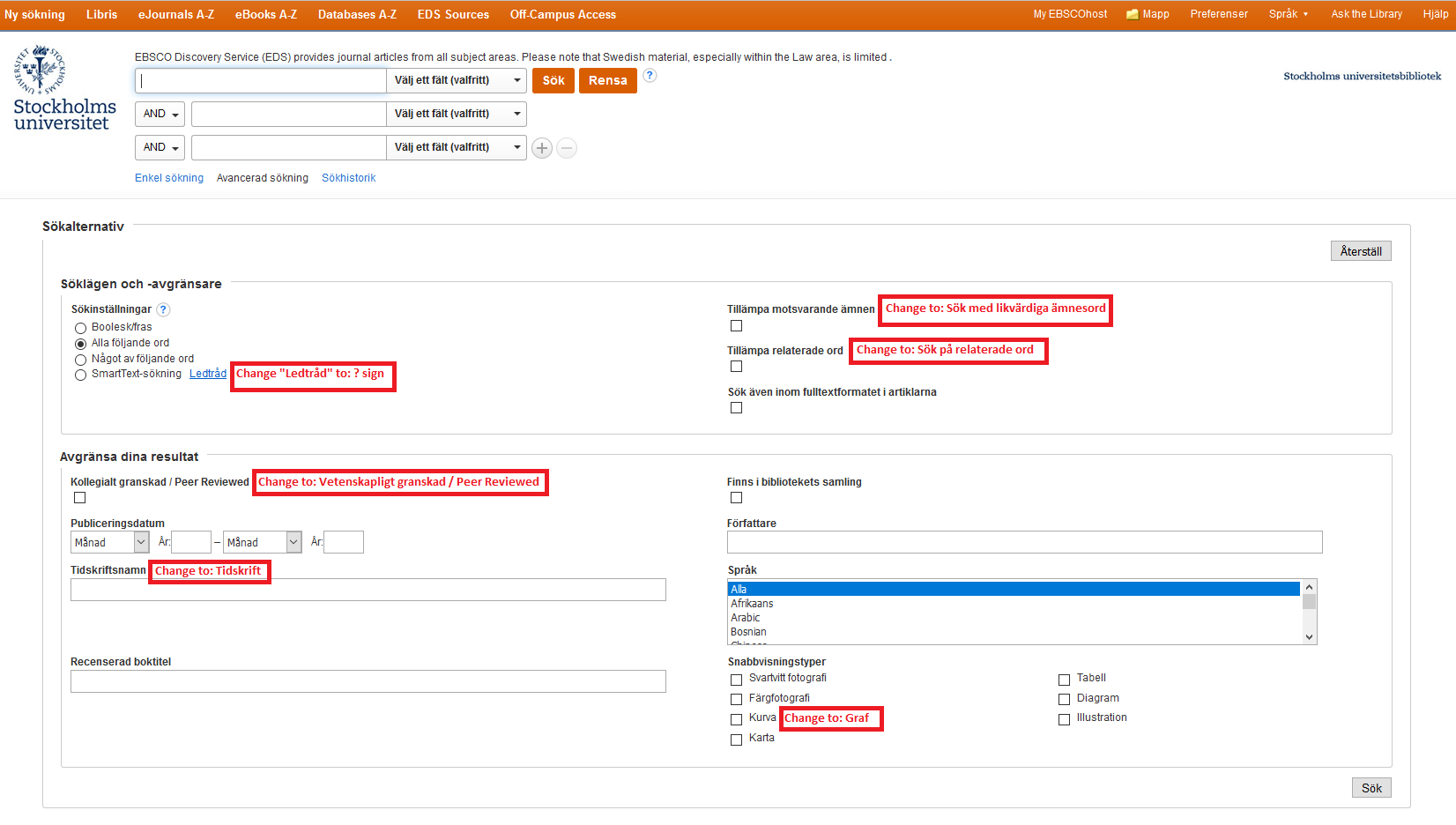 3 EDS Advanced Search_droplist_Select a Field (optional)
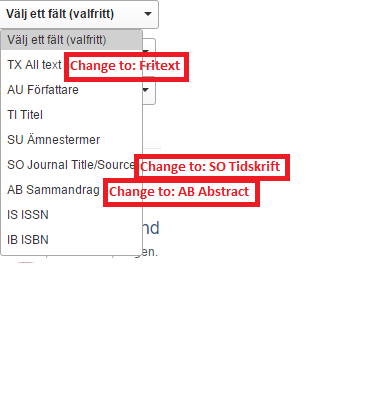 4 EDS Top menu_My EBSCOhost
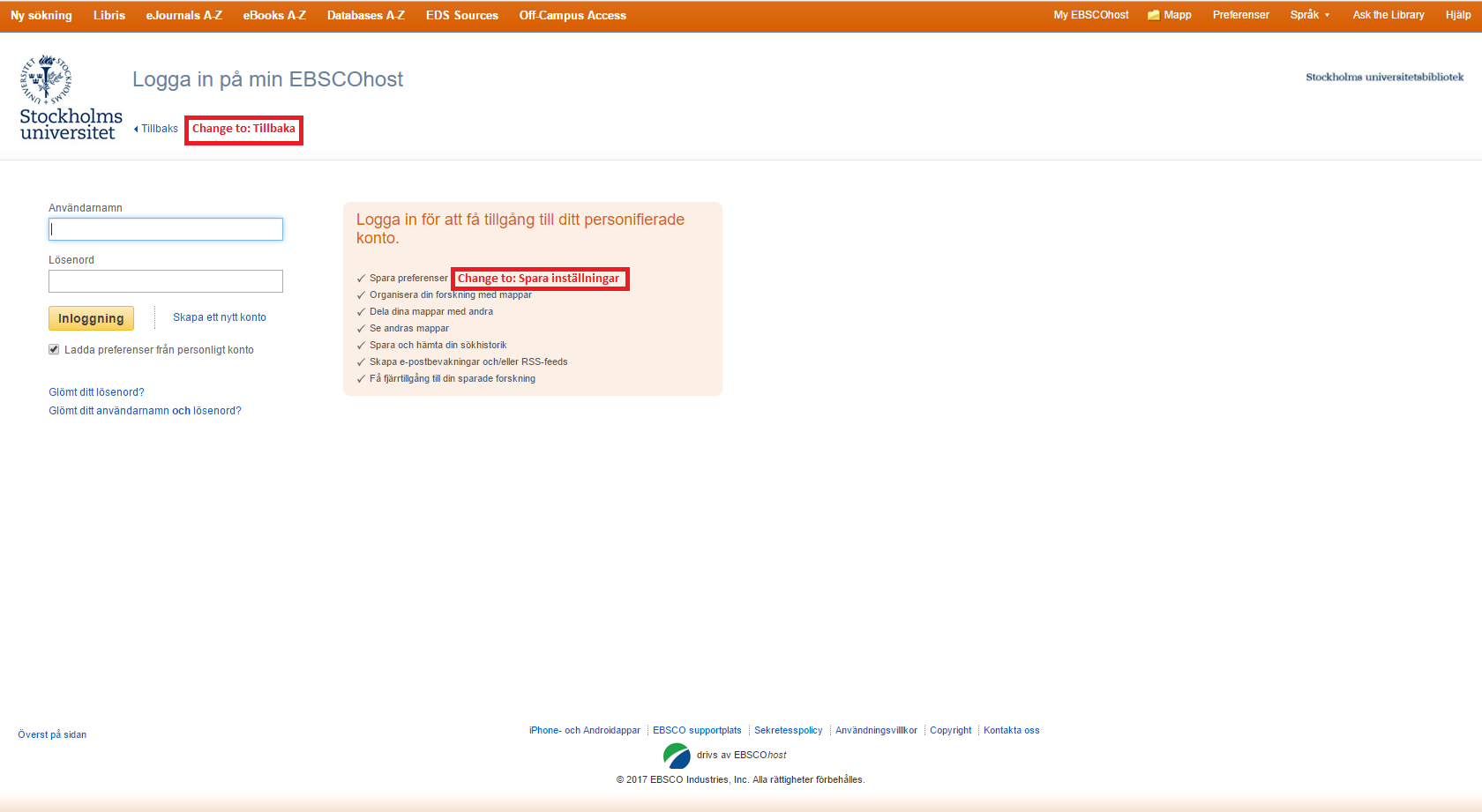 5 EDS Top menu_Folder
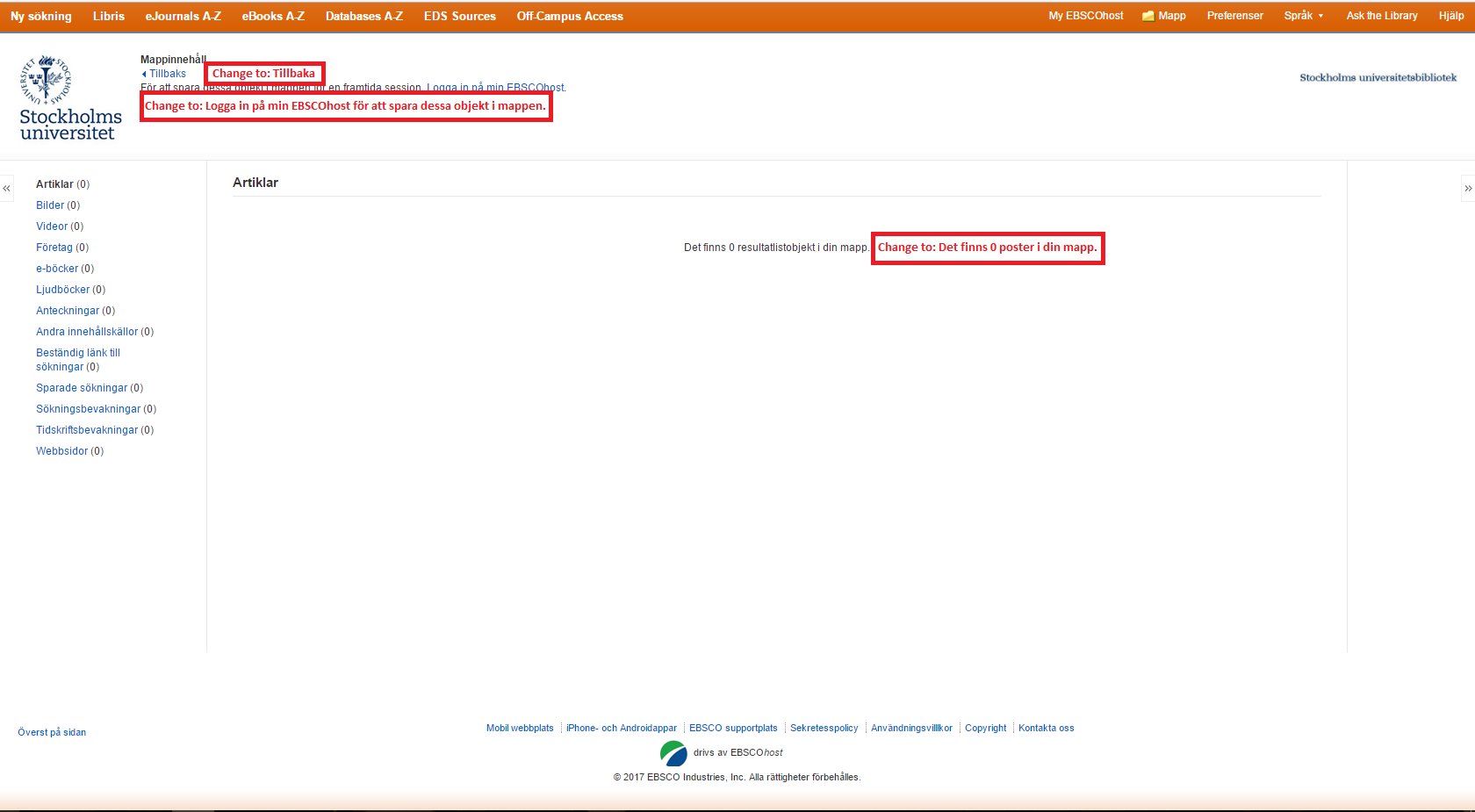 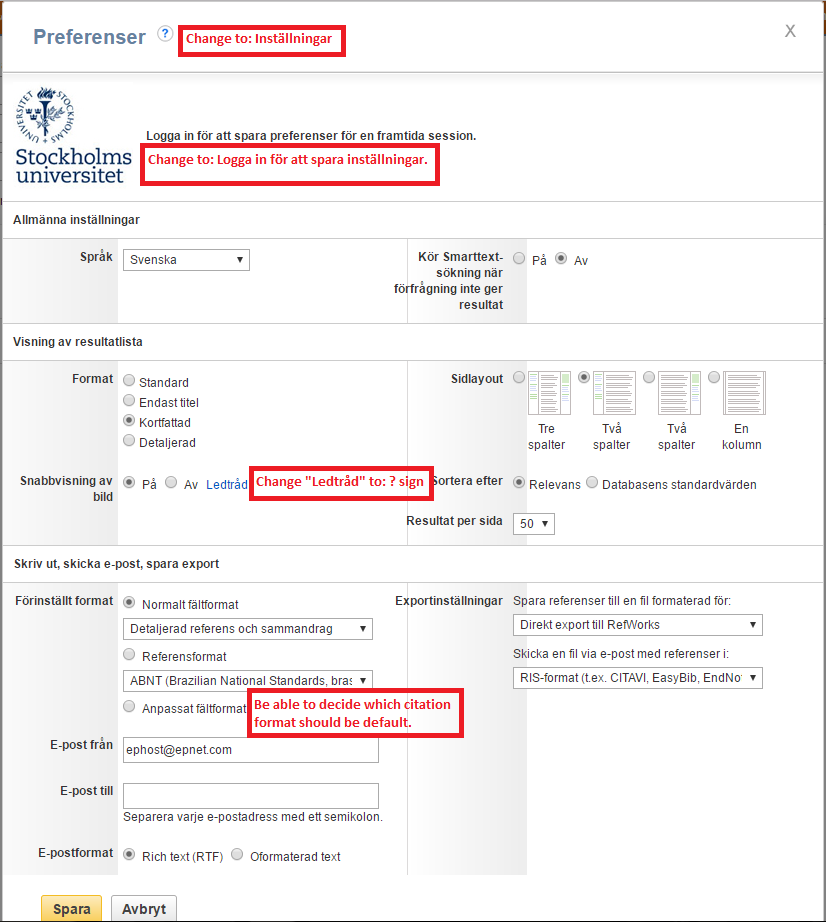 6 EDS Top menu_Preferences
7 EDS Search Results
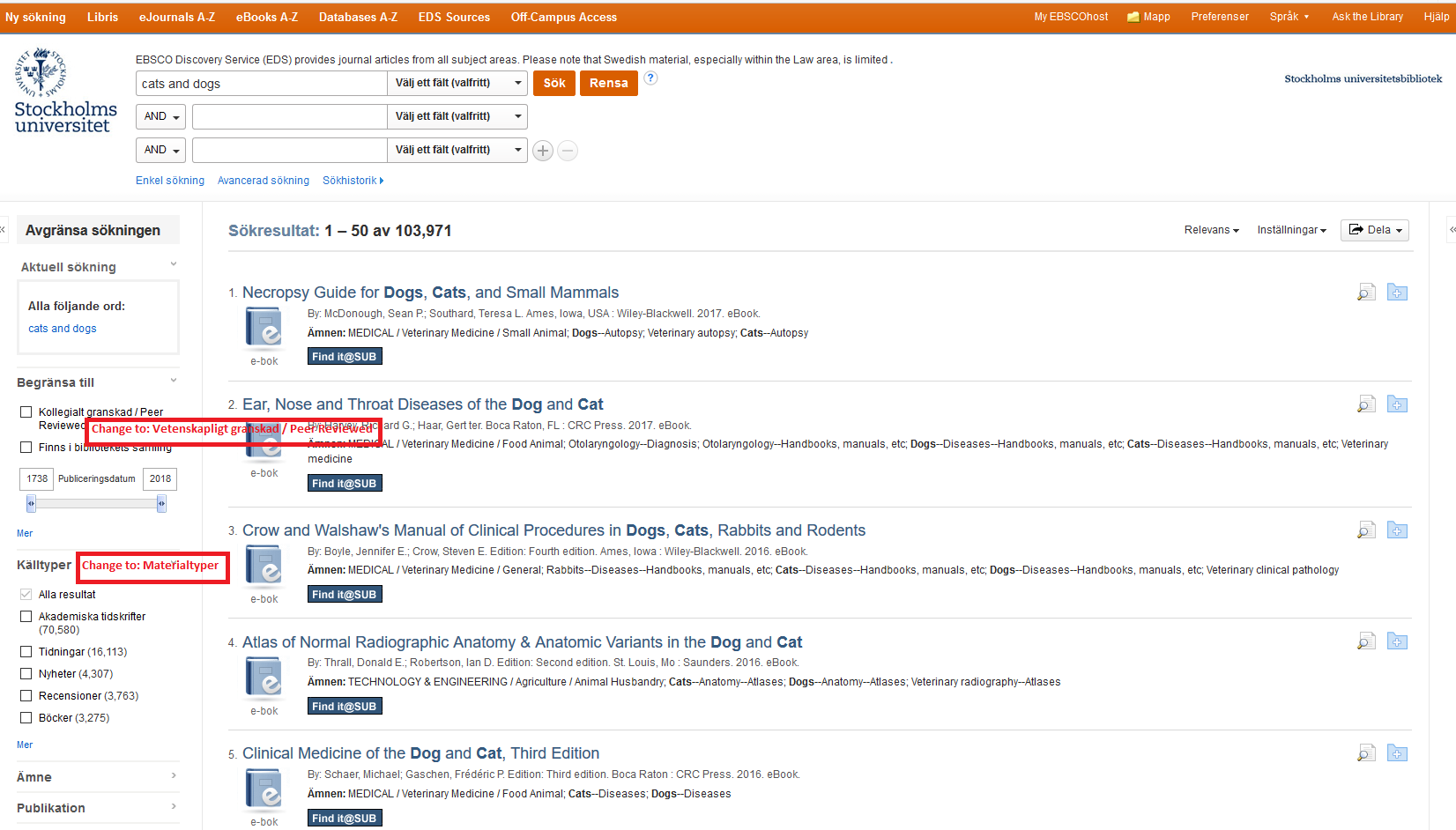 8 EDS Search Results_Limit To
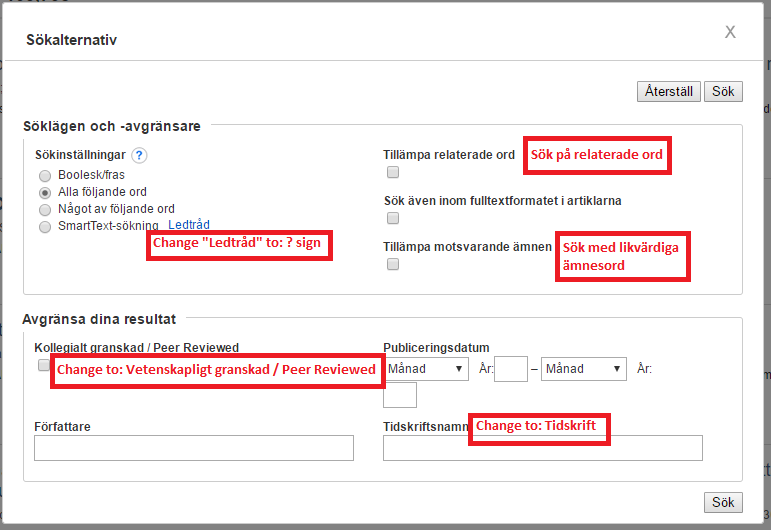 9 EDS Search Results_Source Types
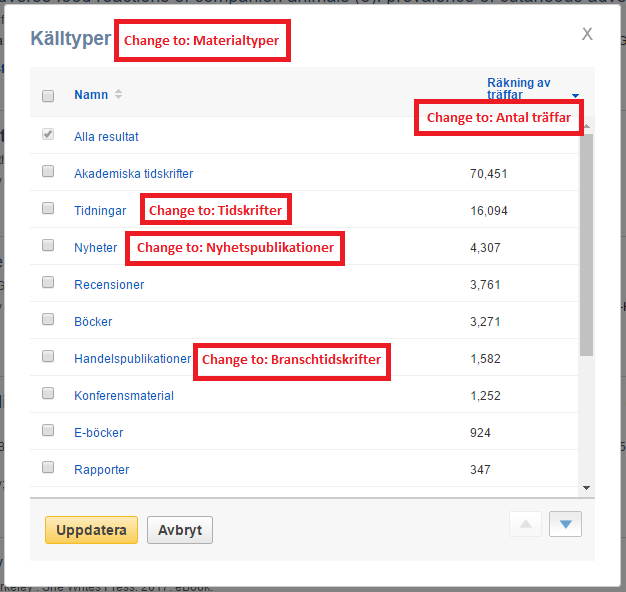 10 EDS Search Results_Source Types_continuing
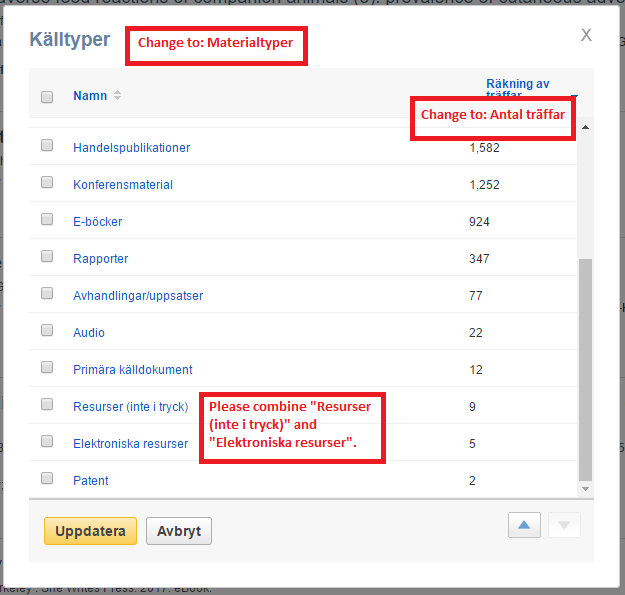 11 EDS Search Results_Subject
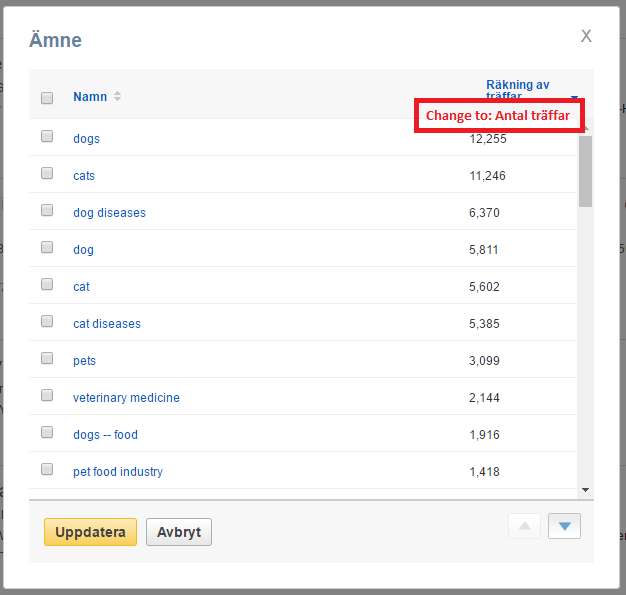 12 EDS Search Results_Language
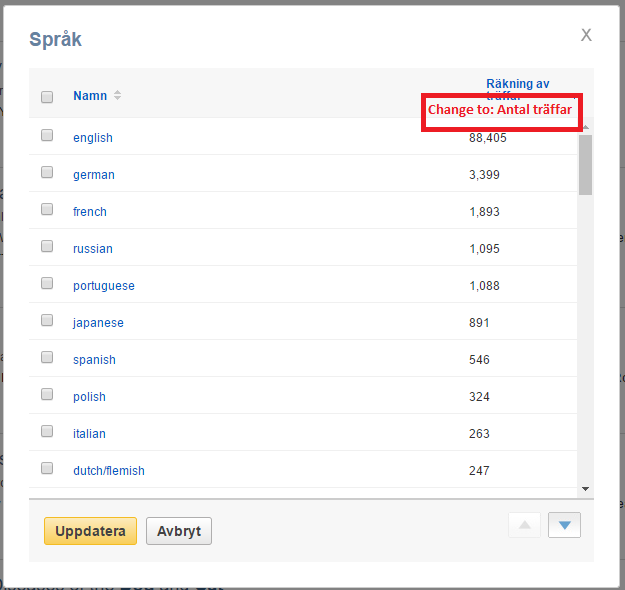 13 EDS Search Results_Page Options
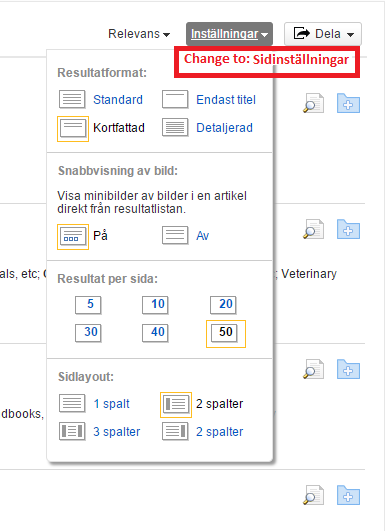 14 EDS Search Results_Share
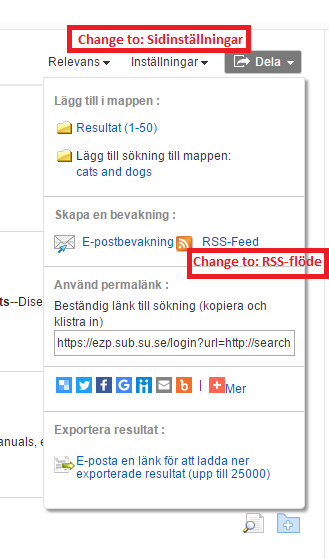 15 EDS Detailed Record
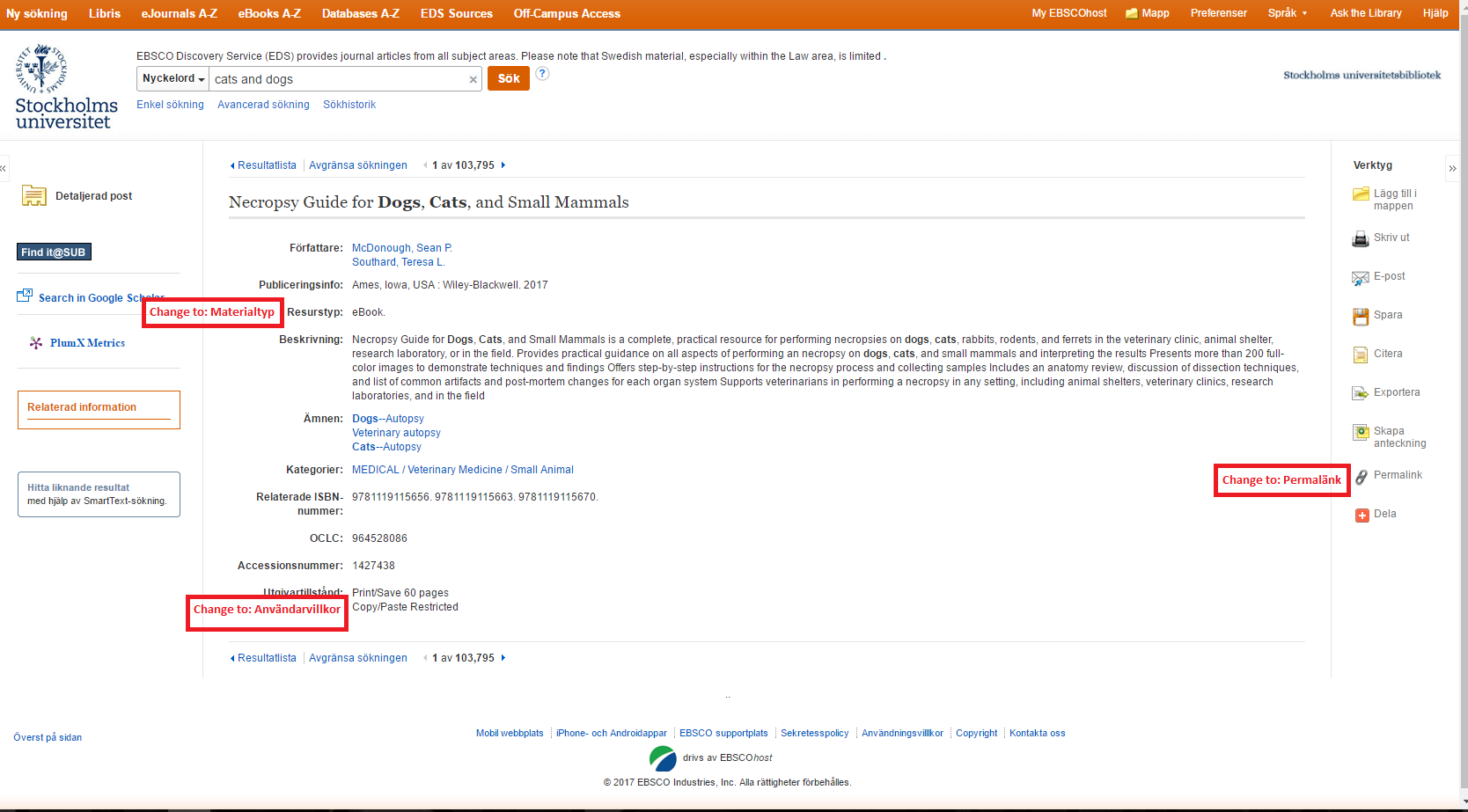 16 EDS Detailed Record_Print
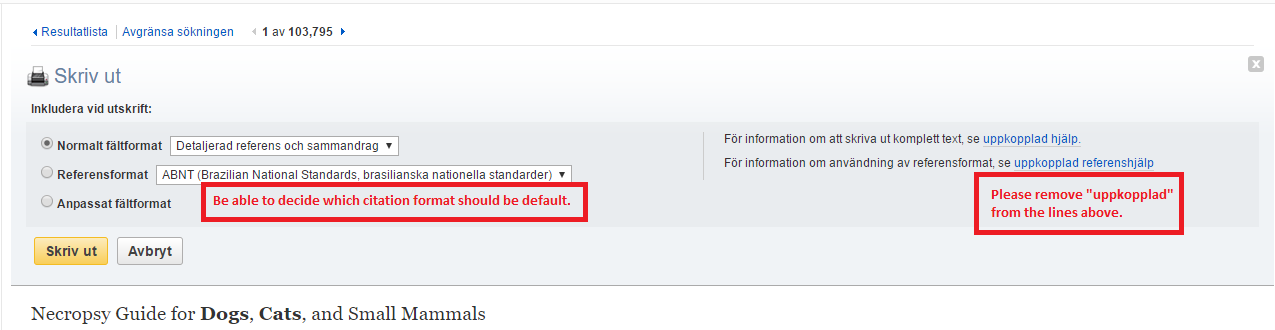 17 EDS Detailed Record_E-mail
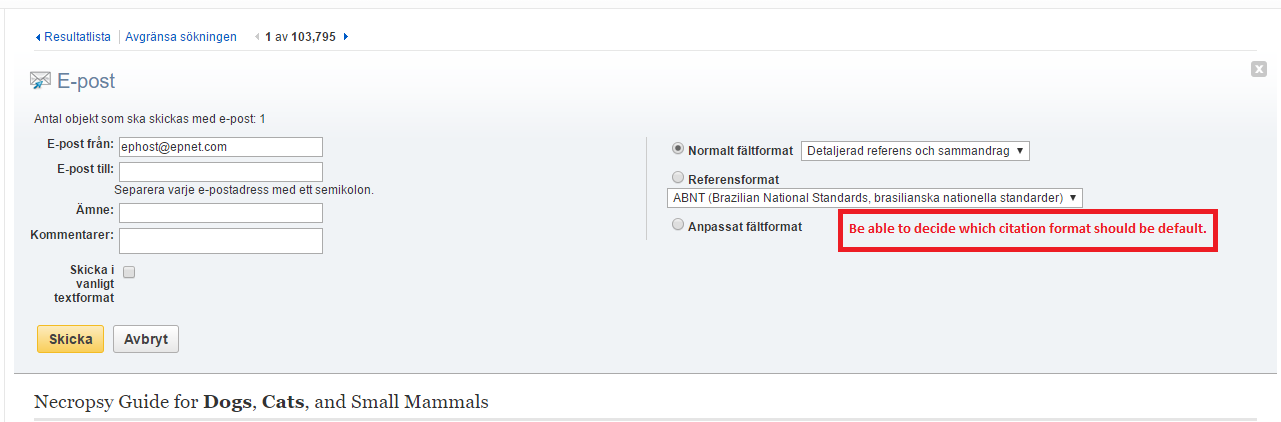 18 EDS Detailed Record_Save
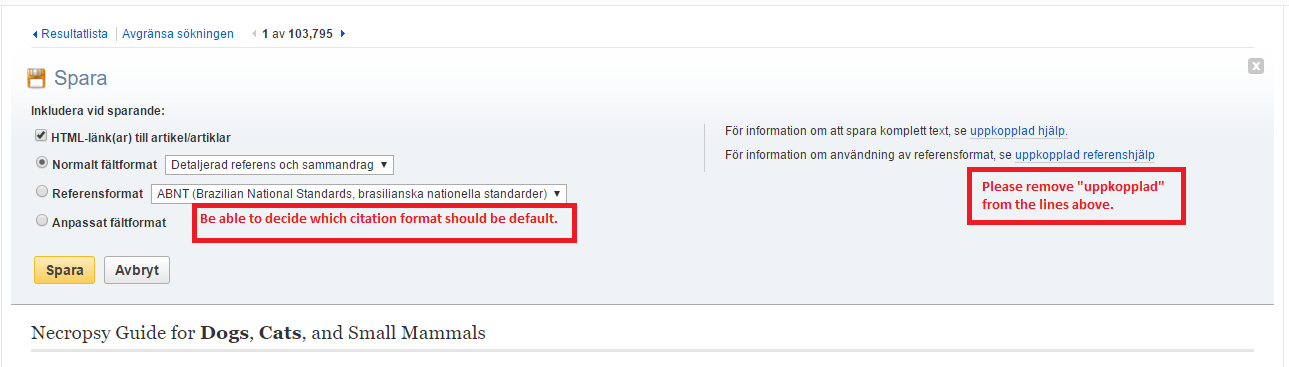 19 EDS Detailed Record_Cite
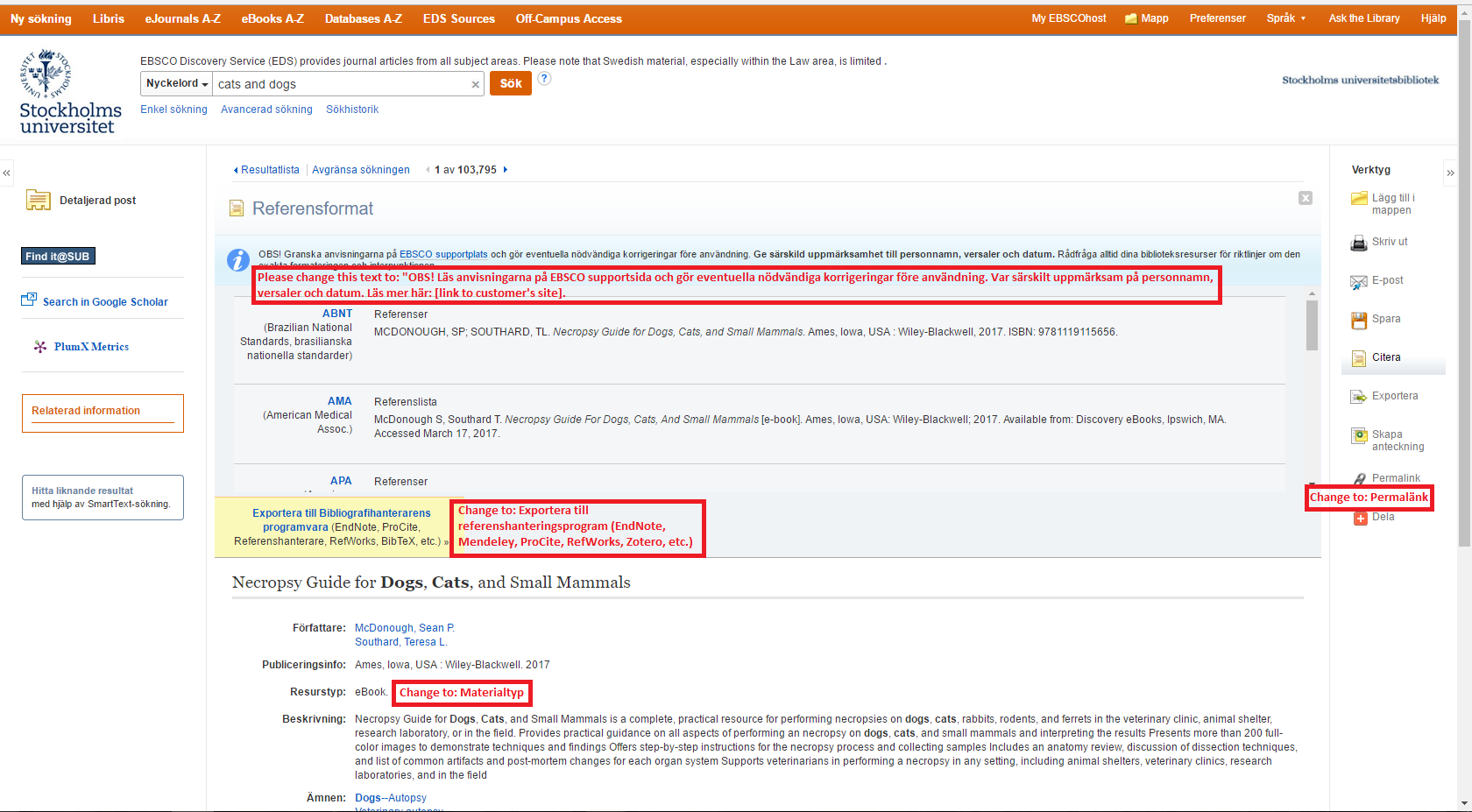 20 EDS Detailed Record_Export
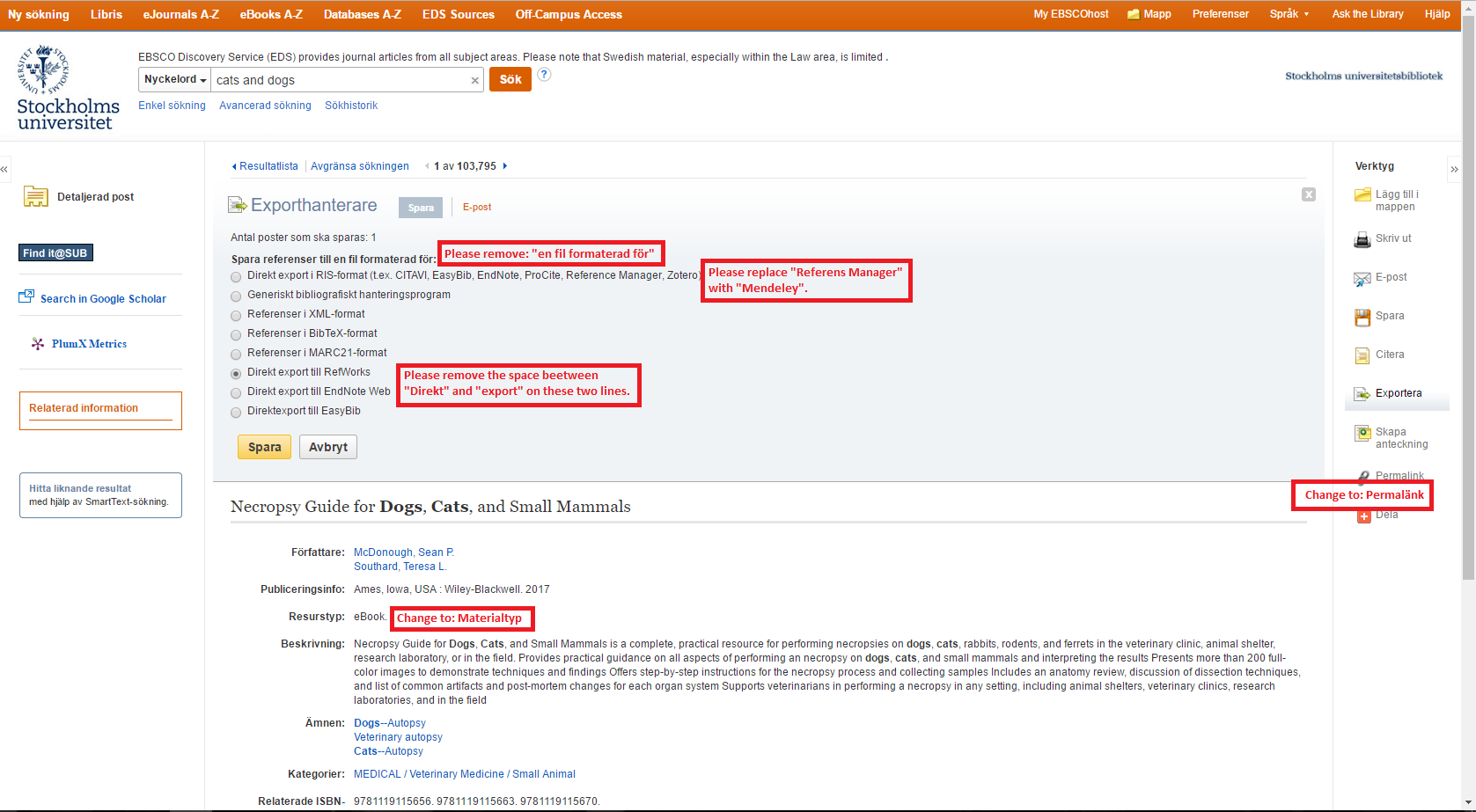 21 EDS Detailed Record_Create Note
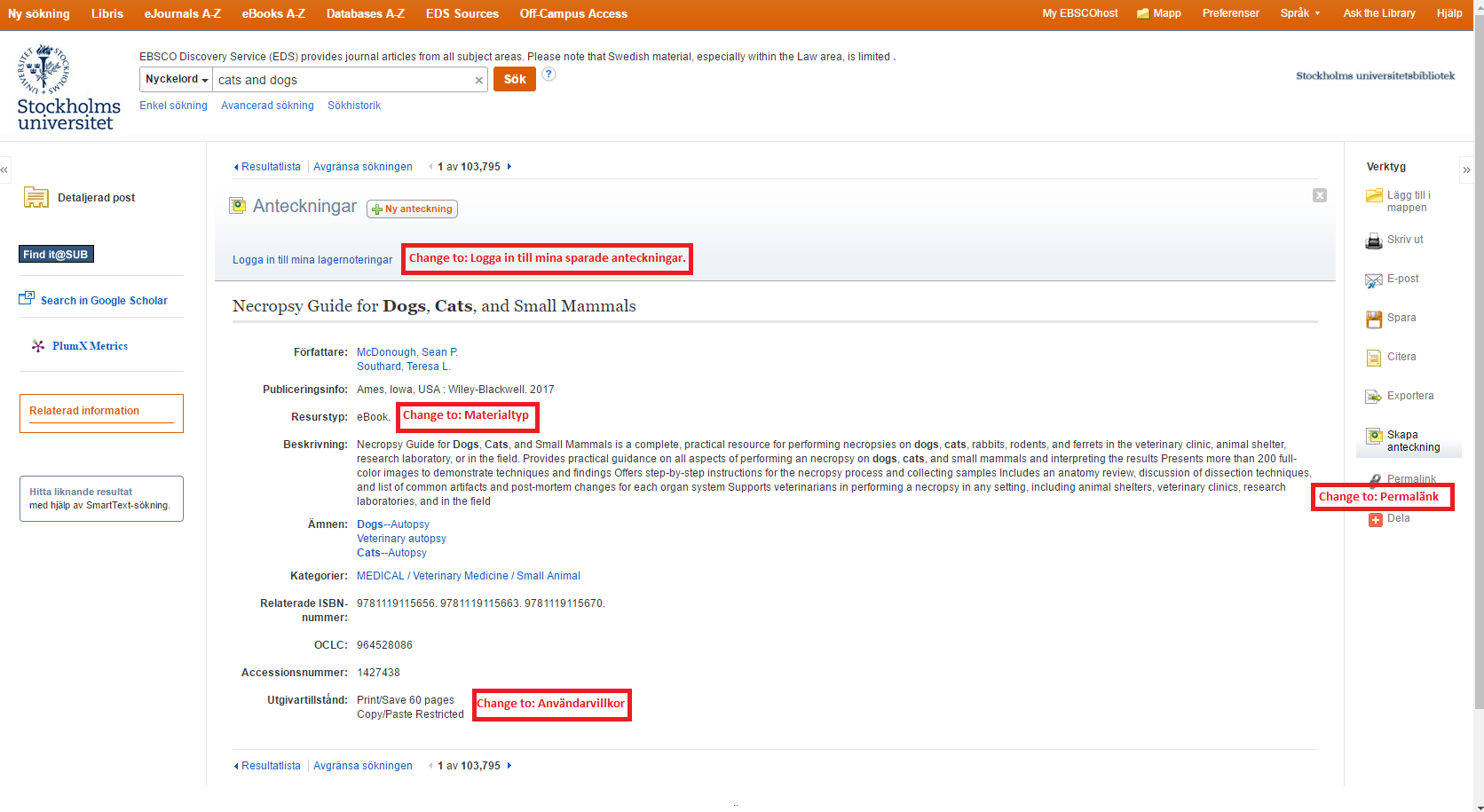